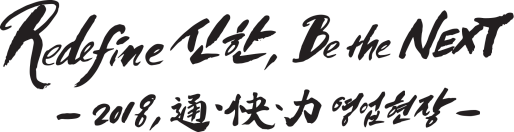 신한은행 에스버드 여자농구단
2019-20시즌 이벤트 대행사  
  선정을 위한 제안 요청서
2019. 07
신한은행 에스버드 여자농구단
개   요
Ⅰ
사업 개요
1
사   업   명
신한은행 에스버드 여자농구단 2019-20시즌 이벤트 대행사 선정
사 업 목 적
2019-20 시즌 경기운영, 이벤트제공을 위한 대행업체 선정
신한만의 차별화된 응원문화 개발 및 다양한 이벤트 기획
계 약 기 간
계약일 ~ 2020년 4월 30일
소 요 예 산
금 오억일천만원(\510,000,000원)이내(대행료 및 부가가치세 포함)
세 부 일 정
주    요    일    정 : 정규리그, 플레이오프 및 챔프전
참가팀 (진행방식) : 신한은행 등 6개팀(홈 또는 어웨이 방식)
장                 소 : 인천 도원체육관 및 어웨이 경기 개최지
1) 용역위치 세부내역 : 인천 도원체육관 기준
2) 어웨이 경기 체육관은 한국여자농구연맹 홈페이지 참고
☞한국여자농구연맹 홈페이지 : www.wkbl.or.kr
2
사 업 내 용
Ⅱ
추 진 일 정
가. 입찰공고 		: 2019.07.22 ~ 07.29
나. 제안서류 접수  	: 2019.07.30 ~ 08.05
      - 서류 접수 장소 : 인천시 중구 샛골로 41번길 10(도원동) 도원체육관
        신한은행 에스버드 여자농구단 사무국
다. 서류심사    : 2019.08.06 ~ 08.09 (PT 대상업체 개별통보)
라. 프레젠테이션 심사 : 2019.08.12~08.16(시간 및 장소 별도 통지)
마. 우선협상대상자 선정 및 협상  :  2019.08.19 ~ 08.21
바. 계약체결                  : 2019.8.22 ~
1
선 정 과 정
2
7/22
7/30
8/06
8/12
8/19
서류접수
(7/30~8/05)

서류마감5일
 17시까지
입찰공고

(7/22~7/29)
서류심사
(8/06~8/09)
우선협상
대상기업
선정
(세부사항 협의)
계약체결
PT평가

(평가위원
5명)
과 업 내 용
(주 요 내 용)
1) 홈 경기(개막전 포함) 각종 행사, 경기운영 및 운영대행(15경기)
2) 원정경기 각종행사 및 운영대행(15경기)
3) 플레이오프 및 챔피언 결정전 홈경기 및 원정경기 운영대행(진출 시)
4) 경기관련 이벤트 프로그램 기획, 연출 및 진행
5) 응원단 및 장내아나운서 운영 관리
6) 경기관련 안전경호(질서유지 및 안전사고 예방)
7) 서포터즈 모집/운영관리, 관람객 유치, 운영 및 관리
8) 현장중계 및 주관방송사 중계시 업무협조 및 관련시설물 설치
9) 홈경기 입장료 수입관리 및 기타 경기장 운영관련 발주처에서
   지시한 사항 등
3
3
사 업 내 용
Ⅱ
가. 경기운영 및 경기장 운영관리
장내아나운서, 이벤트 운영인력, 음향, 특수효과, 의전도우미
    등 경기운영인력 관리
2)  무대, 음향, 조명, 전광판 등 경기운영을 위한 시스템 및시설물의 설치, 운영
경기장 주차관리, 차량/인원통제, VIP 의전/경호, 선수단 경호,관중 검문검색 등 경기장 질서유지 및 안전사고 예방 관리
4)  방송사 및 여자농구연맹, 체육관 담당자 업무 협조
5)  경기운영 관련 투입인원 사전교육 및 리허설
나. 이벤트
경기 전 · 중 · 후 이벤트 프로그램의 기획, 컨셉,디스플레이 연출 및 진행
무대, 음향, 조명 전광판 등 이벤트를 위한 시스템 및 시설물설치, 운영
개막식 행사 대행
과 업 내 용
(세 부 내 용)
4
다. 응원
응원단장, 치어리더, 고수, 기수, 마스코트 등 응원인력 운영
클리퍼, 막대풍선 등 응원도구 구입 및 제작, 배포
치어리더 의상, 치어리더 소품, 응원피켓 등 응원소품 제작
선수별 응원 음향 등 응원관련 음원 제작 등 응원에 필요한영상 및 음악 제작, 운영
홈 및 어웨이 경기시 관중 입장 및 응원단 운영
라. 시설물
시스템 설치 및 운영(음향, 전광판, 카메라)
경기장 내 · 외부 장치장식물 설치, 복원, 이설유지보수, 철거
각종 집기류 렌탈, 티켓발권시스템의 설치 및 운영
방송사 중계시 관련 시설물 설치 등
4
사 업 내 용
Ⅱ
마. 홍보 · 마케팅
홍보 대행(지역 마케팅, 광고활동 등)
스폰서 유치 대행(구단에서 유치한 스폰서 제외)
관중 및 서포터즈 유치전략 기획 및 유치
신한만의 독특한 응원문화 기획 및 실행
홍보 프로그램 기획 · 연출 및 진행
홍보영상물 제작- 작전타임 상영용 홍보영상물(30초 내외)- 선수소개 영상(2분 내외)- 경기 하이라이트 영상(2분 내외)- 농구단 대외 홍보용 영상물(5분 내외)
홍보물(동영상 · 사진) 제작 · 설치(배포 및 철거 포함)
포스터 · 경기일정표 · 리플렛 제작, 배포 등 구단 홍보
기타 광고 및 홍보와 관련되어 발주처에서 지정하는 사항 등
과 업 내 용
(세 부 내 용)
4
바. 스폰서 부문
경기장 내 골대, 현수막 등 장치장식물을 이용한 광고 유치
스폰서 유치를 통한 예산 절감 및 관중 만족도 향상 등
사. 기타 사무기기 임대, 인터넷/전화 설치 및 임대, 사무용품,다과 및 음료, 난방유류 등 운영관련 물품 준비, 영상기록물 제작,경기장 청소 등 용역 수행과 관련하여 발주처에서 지시하는 사항
5
계약자 선정에 관한 사항
Ⅲ
입찰참가자격
1
최근 3년이내 프로스포츠 구단 이벤트 운영 대행 실적이 삼억원 이상인 업체
나. 선정절차
선정방법
2
가. 입찰 방법 : 제한 경쟁을 통한 협상에 의한 계약
1) 기술능력평가 점수(80%), 입찰가격평가 점수(20%)를 합산하여 종합평가
   2) 기술능력평가 점수가 배점한도(80점)의 85%(68점) 이상인자를 협상 적격자
      로 인정
   3) 협상순서는 협상적격자의 기술능력 평가점수와 입찰가격 평가점수를 합산하여
      고득점 순에 따라 협상
      (가) 합산점수가 동일한 응찰업체가 2개 이상일 경우 기술능력평가가 높은
            업체가 우선순위
      (나) 기술능력 평가점수도 동일한 경우 기술능력의 세부평가항목 중 배점이 큰
            항목에서 높은 점수를 얻은 업체가 우선순위
4) 응찰업체는 평가절차, 평가기준 및 평가결과에 대해 일체 이의를 제기할 수
      없으며 세부적인 평가결과는 공개하지 않음
      (가) 기술제안서의 내용 평가는 기술평가위원회(총5명)에서 평가
      ※ <별첨 1> 제안서 평가기준 참조
5) 2차 프리젠테이션 심사의 경우 발표시간은 업체당 20분으로 제한
6
계약자 선정에 관한 사항
Ⅲ
입찰참가 신청 및 제안서 제출
3
가. 제안서 규격
   1) 제안서의 형식 및 사용프로그램 등에 대한 어떠한 제한도 없으며, 용지 하단부에
      페이지 번호 표기 및 컬러사용 가능
       ※ <별첨 2> “제안서 필수 포함 사항 및 양식”을 참고하여 작성
나. 제출서류
   1) 제출장소 : 신한은행 에스버드 농구단 사무국
   2) 당행에서 요구하는 사항 위주로 <별첨 2> “제안서 필수 포함 사항 및 양식” 에
      따라 간단 명료하게 작성하여 제출
      (가) 모든 서류를 마감일시까지 제출되어야 하며, 미 제출시 제안 의사가 없는
           것으로 간주
3) 구비서류
※ 상기 모든 제출 서류 및 자료는 등기 및 인편에 의해서만 제출
   4) 제안관련 문의처 : 신한은행 에스버드 여자 농구단 사무국 
                                    김태경 사무국장 (032) 773-4406
7
계약자 선정에 관한 사항
Ⅲ
유의사항
4
가. 본 제안요구는 최소한의 사항만 규정한 것이므로, 위법성이 없도록 대행사에
    필요한 구체적 사항을 완비하여 누락에 따른 문제가 발생되지 않도록 제안하여야 함.
나. 제출된 제안서에 허위사실이 발견되면 자격이 상실되며, 당행은 손해배상을 청구
    할 수 있고 이때 제반 비용은 제안사 부담으로 함.
다. 필요시 제안서에 대하여 추가제안 또는 추가자료를 요청할 수 있으며, 이에 따라
    제출된 자료는 제안서와 동일한 효력을 가짐.
라. 제안서 및 계약서 내용에 대한 해석상 이견이 있을시 상호 협의하여 조정하며,
    이해가 상충되는 경우 당행의 해석에 따름.
마. 제안서의 내용은 명확한 용어를 사용하여 표현하여야 함. 예를 들어
    “~사용 가능하다”, “~할 수 있다”, “~고려하고 있다”등과 같이 모호한 표현은
    평가 시 불가능한 것으로 간주하며, 계량화가 가능한 것은 계량화하여야 함.
바. 제안서에 제시된 내용은 계약서에 명시하지 않더라도 계약서와 동일한 효력을 지님.
    다만, 계약서에 명시된 경우에는 계약서의 내용이 우선함.
기타사항
5
가. 제안업체는 용역을 이행함에 있어 발생하는 저작권, 지적재산권, 초상권 또는
    사용권 등의 문제에 대하여 일체의 책임을 부담함.
나. 본 제안 수행에 사용된 모든 결과물의 소유권은 당행에 있으며, 당행에서 이를
    요구할 시에는 지체 없이 제출할 의무가 있음.
다. 제안업체는 용역 수행시 취득한 당행의 사업내용을 제3자에게 누설하여서는 아니
    되며, 당행이 요구하는 보안사항을 준수할 의무가 있음.
라. 제출된 제안서 및 관련 자료는 일체 반환하지 않으며, 당행 제안을 위해 소요되는
    제반비용은 업체가 부담함.
마. 제안서의 용역범위 및 세부추진내용이 당초 계획과 달리 당행의 여건 및 특성에
    부합되지 않을 경우에는 상호합의하에 현실에 맞게 적절히 수정하여 추진가능.
사. 기술 제안서에는 제안금액을 절대로 표기하지 말고(표기시 탈락) 가격제안에서만
    금액 및 항목별 구체적인 세부 산출금액을 표기
8
계약자 선정에 관한 사항
Ⅲ
입찰 유의사항
6
가. 본 입찰은 2인 이상의 유효한 입찰로써 성립한다.
나. 입찰서는 당행의 소정양식으로 한다.
다. 입찰서는 봉함으로 하며, 봉투에는 상호 및 입찰건명을 기재하고, 봉투의 연결부분은
    간인한다.
라. 입찰금액은 입찰서의 금액을 기준으로 하며, 부가가치세를 포함한 총액으로 기재한다.
마. 입찰자는 일단 제출된 입찰서를 교환, 변경, 또는 취소하지 못한다.
바. 입찰서의 금액은 한글과 숫자로 병기하여야 하며, 한글과 숫자가 다를 경우에는 한글
    금액을 입찰금액으로 한다.
사. 입찰 실시 후 우리은행의 부득이 한 사정으로 사업시행을 하지 못할 경우에는 입찰에
    관한 모든 사항은 취소 또는 무효로 할 수 있다.
입찰무효 사유
7
다음 각호에 해당하는 경우 그 입찰자는 무효로 한다.
가. 입찰참가자격이 없는 자가 한 입찰
나. 입찰보증금의 납부일시까지 소정의 입찰보증금을 납부하지 아니하고 한 입찰
다. 입찰서가 그 도착일시까지 소정의 입찰장소에 도착하지 아니한 입찰
라. 동일사항에 동일인이 2통 이상의 입찰서를 제출한 입찰
마. 신고된 사용인감과 입찰서에 날인한 인감이 상이한 입찰
바. 담합 또는 경쟁참가자의 방해로 인한 입찰
사. 대리참석자와 위임장에 개재된 자가 상이한 입찰
아. 정해진 양식에 의한 입찰서를 사용하지 아니한 입찰
자. 입찰금액을 정정한 입찰
9
[별첨 1]
평가원칙
   가. 제안자가 제출한 제안서는 “제한 경쟁을 통한 협상에 의한 계약체결에 따라
      기술능력 평가(80%)와 입찰가격평가(20%)로 나누어 실시한다.
   나. 제안내용에 대한 평가는 평가위원회를 구성하여 평가하고, 제안서에 기재되지
      않은 사항은 평가하지 않는다.
   다. 제안서 평가는 제안업체별 Presentation 실시 후 평가한다. 미 참가시 평가점수는
      0점으로 처리한다.
   라. 평가위원회에 제안서를 제출한 업체에게 보완자료 등 필요한 자료를 추가
      제출하게 할 수 있다.
   마. 평가 항목별 평가기준은 입찰공고일 기준으로 하고, 평가점수는 소수점 둘째 
      자리에서 반올림하여 평가한다.
   바. 평가내용 및 평가결과 관련 서류는 비공개로 하며, 평가결과에 대하여 이의를
      신청할 수 없다.

2. 제안서 평가항목 및 배점기준
   가. 제안서 평가항목 및 배점기준
10
[별첨 1]
입찰가격 평점산식

입찰가격을 예정가격의 100분의 80 이상으로 입찰한 자에 대한 평가




    

최저입찰가격 : 유효한 입찰자중 최저입찰가격으로 하되, 입찰가격이 예정가격의 100분의 60미만일 경우에는 100분의 60으로 계산 

해당입찰가격 : 해당 평가대상자의 입찰가격

예정가격의 작성을 생략한 경우에는 추정가격을 예정가격으로 적용함.

 
2. 입찰가격을 예정가격의 100분의 80 미만인 입찰한 자에 대한 평가  







 
최저입찰가격 : 유효한 입찰자중 최저입찰가격으로 하되, 입찰가격이 예정가격의 100분의 60미만일 경우에는 100분의 60으로 계산 

해당입찰가격 : 해당 평가대상자의 입찰가격으로 하되, 입찰가격이 예정가격의
 100분 60미만일 경우에는 배점한도의 30%에 해당하는 평점을 부여

* 예정가격의 작성을 생략한 경우에는 추정가격을 예정가격으로 적용함.
 
3. 입찰가격 평점산식에 의한 계산결과 소수점 이하의 숫자가 있는 경우에는 소수점 다섯째 자리 에서 반올림함.
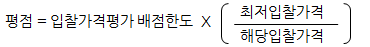 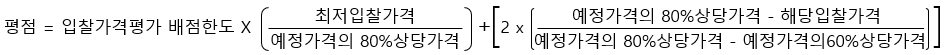 11
[별첨 1]
나. 평가기준표
※ 주의사항
   본 평가기준표는 계약의 중요한 전제조건으로 본 계약 체결 후, 전제조건이 충족되지
   못하는 경우 발주자는 계약해지를 요청할 수 있음.
12
[별첨 1]
3. 평가항목별 평가방법
   가. 경기운영 부문(10점)
      1) 경기운영 부문(5점)
2) 응원 부문(5점)
13
[별첨 1]
나. 마케팅 부문(25점)
      1) 마케팅(10점)
2) 이벤트 부문(10점)
3) 스폰서 유치부문(5점)
14
[별첨 1]
다. 인력운영 부문(20점)
      1) 의전 • 경호 부문(5점)
2) 장내 아나운서 부문(5점)
3) 응원단장부문(5점)
15
[별첨 1]
4) 치어팀 부문(5점)
라. 독창성(5점)
      1) 독창성 부문(5점)
16
[별첨 1]
마. 업체 평가 부문(20점)
      1) 업체 연혁 및 경험도 부문(10점)
2) 이벤트 대행 실적 부문(10점)
17
[별첨 2]
본 제안요청서, 제안서 세부 평가기준 및 제출서류, 평가 방법등을 제안서 제출 전에완전히 숙지하고 평가에 응해야 하며, 미 숙지로 인한 책임은 용역제안서를 제출한자에게 있다.
2. 제안서는 제본하여 제출
   ※ 제안서 형식 : 자유형식(단, 작성 순서는 제안서 작성 목차를 참고하여 작성)
3. 제안서 작성 목차
   ※ 다음의 내용은 반드시 포함되도록 자유롭게 작성
※ 실적 증빙서류는 별도로 편철하여 제출(제안서 분량에서 제외)
18
[별첨 3]
제안사 소개(사업실적증명서의 내용기재)
   - 회사연혁, 사업분야, 조직규모, 스포츠 운영관련 분야의 경력, 강점 등
   - 프로스포츠구단 시즌 운영대행 실적(3년이내, 매출액 포함)

2. 사업수행 계획
  - 농구단 운영대행 기본 운영방향 및 추진개요
  - 조직구성안
   ① 농구단 시즌 전담인력 계획(응원단, 장내아나운서, 경호, 의전, 이벤트 진행 등)
   ② 비상상황 시 긴급 인력운영 계획

3. 2019-20시즌 농구단 운영대행(안)
   - 2019-20시즌 운영 기획(안)
    ① 시즌 경기운영(홈, 원정)
        ※경기 운영 장내아나운서, 응원단장, 치어팀 프로필(경력사항 포함) 반드시 첨부
    ② 시즌 홍보대행
    ③ 스폰서 유치 방안
    ④ 관람객 및 서포터즈 증대 방안
   - 주요 이벤트 운영(안)
    ① 정규리그
    ② 개막전, 시즌 中 특별이벤트 3개 이상
    ③ 포스트 시즌
    ④ 신한만의 특화된 응원문화 및 연고지 홍보방안

4. 예산(안)(부가세 포함, 소요예산 세부사항 기재)
    - 홈 및 원정경기 경기당 소요인력 및 단가표
    - 경기운영 및 홍보대행 예산(안)
      (개막전, 홈15경기, 원정 15경기, 특별이벤트 3개 이상)
    - 기타 제안사항 예산(안)
19